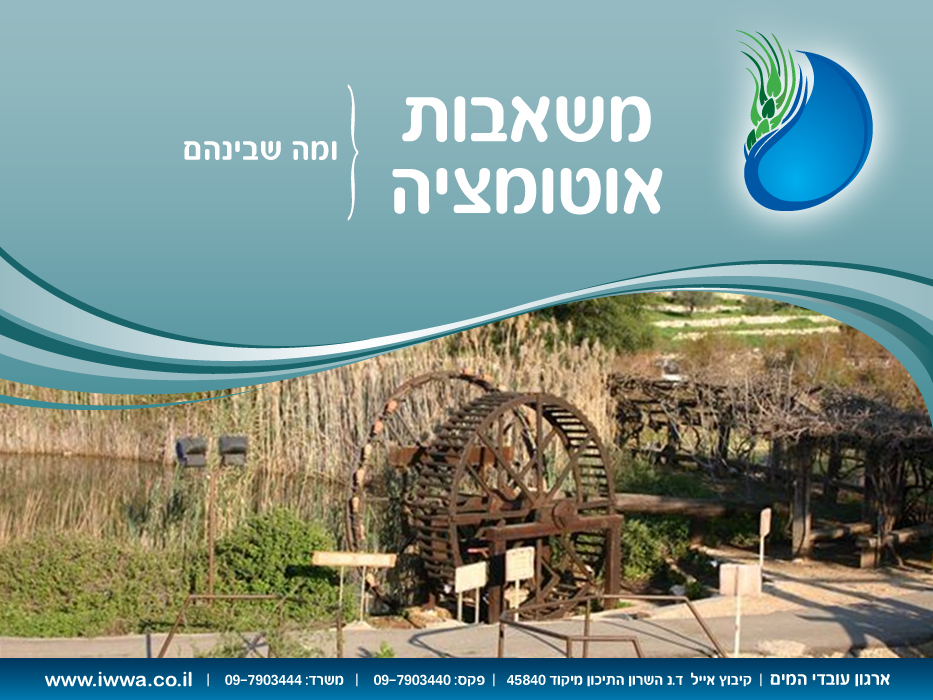 גלגל אנטילה
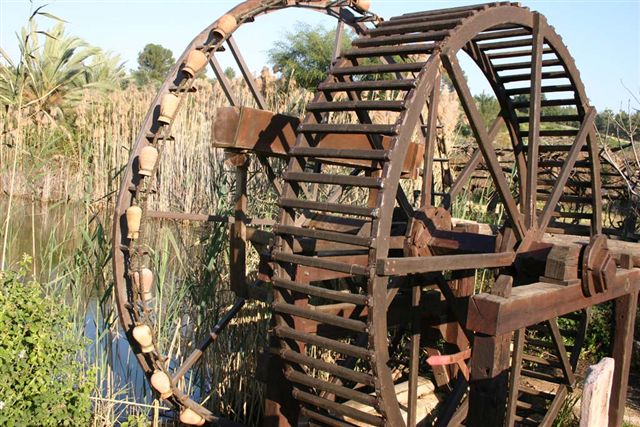 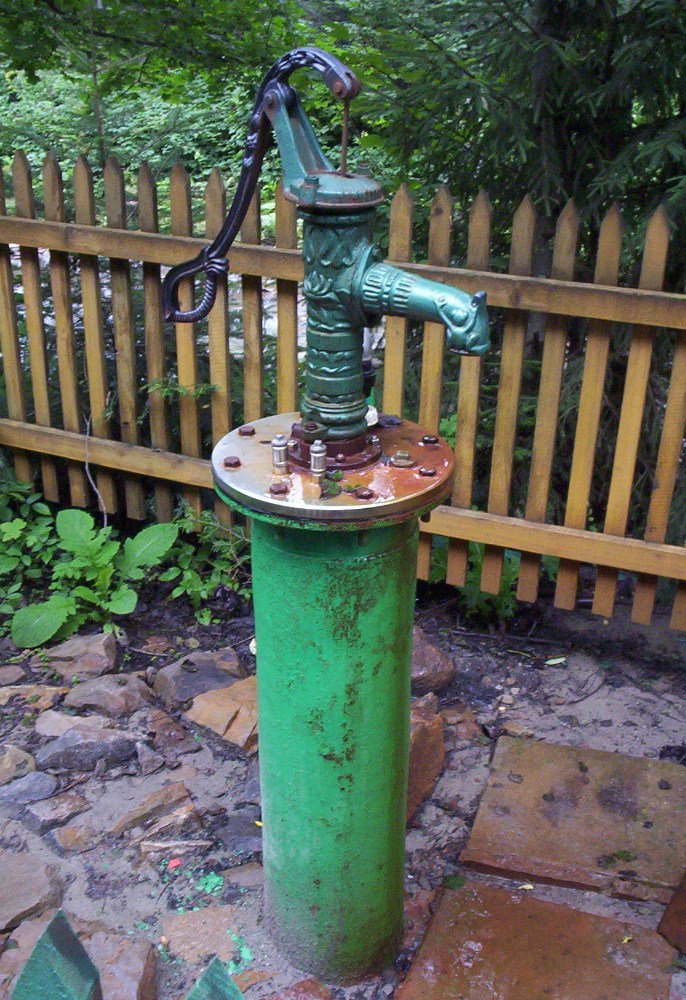 משאבת דסקיות
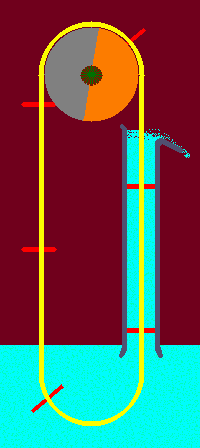 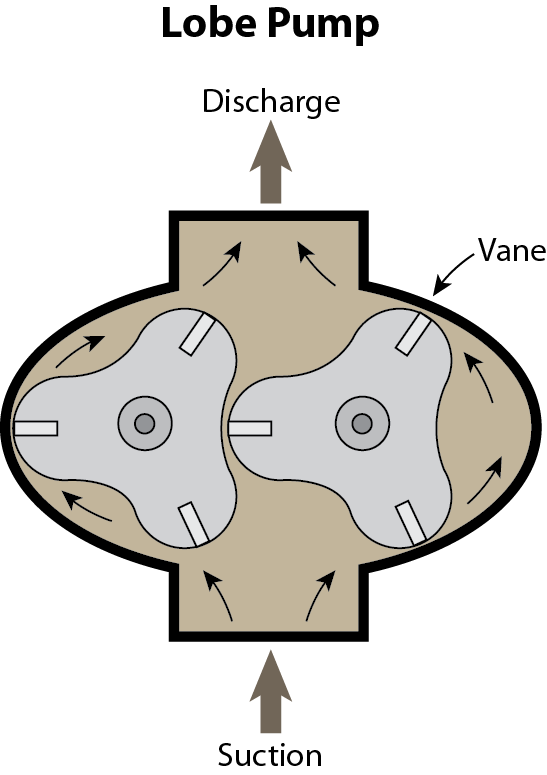 משאבת דסקיות
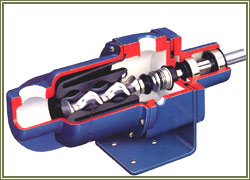 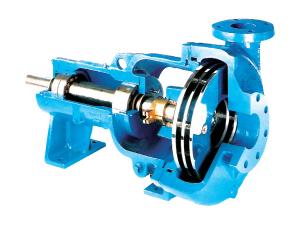 משאבה טבולה לביוב
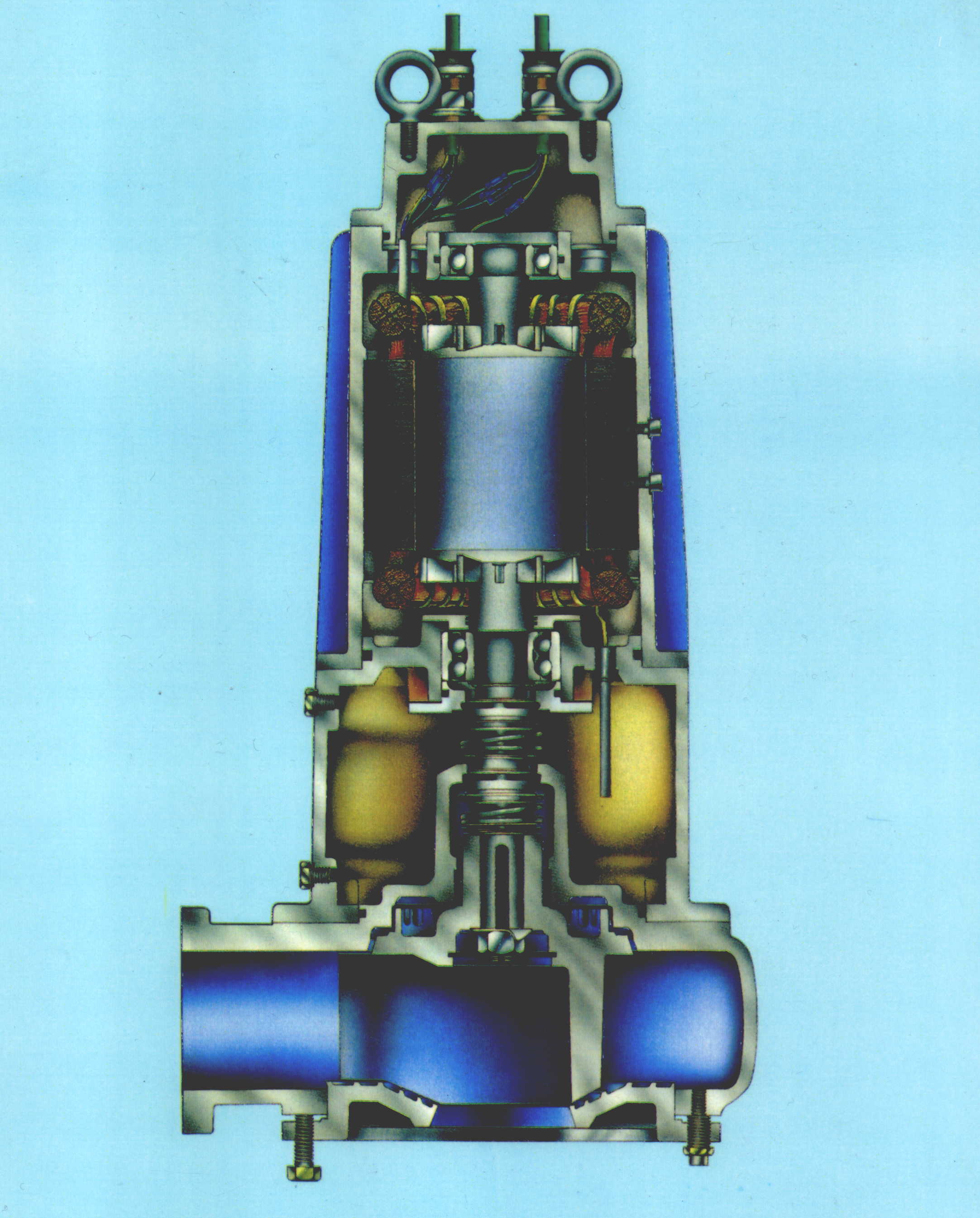 משאבה צנטריפוגלית
מכונה המטעינה את הנוזל הזורם דרכה באנרגיה.
לב המכונה הוא מאיץ, גוף מסתובב מורכב מתעלות  סימטריות סביב הציר.
כאשר המאיץ מופעל, הנוזל הזורם דרכו נטען באנרגיה מהירותית – בזכות הכוח הצנטריפוגלי.
משאבה צנטריפוגלית
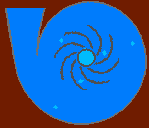 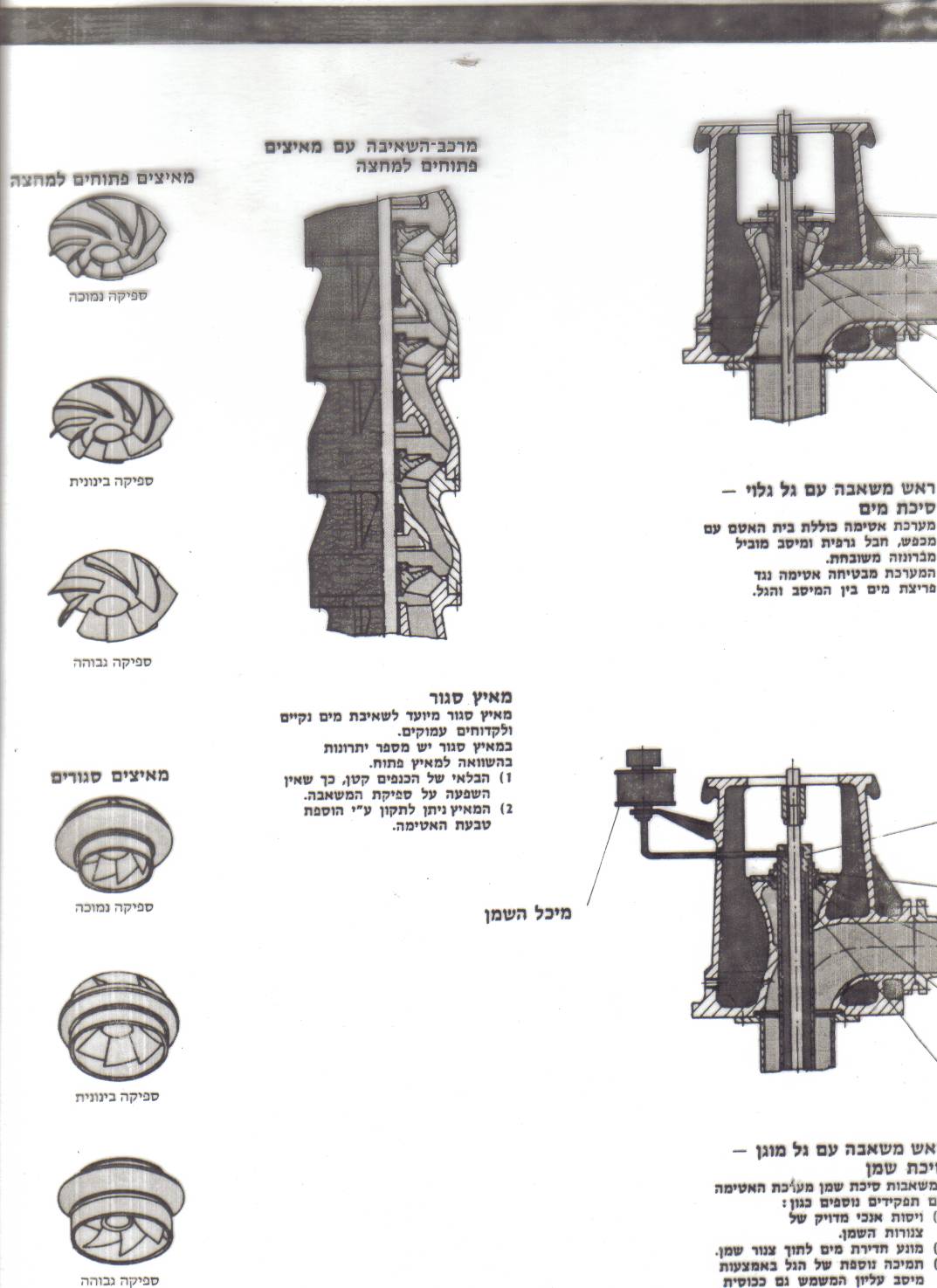 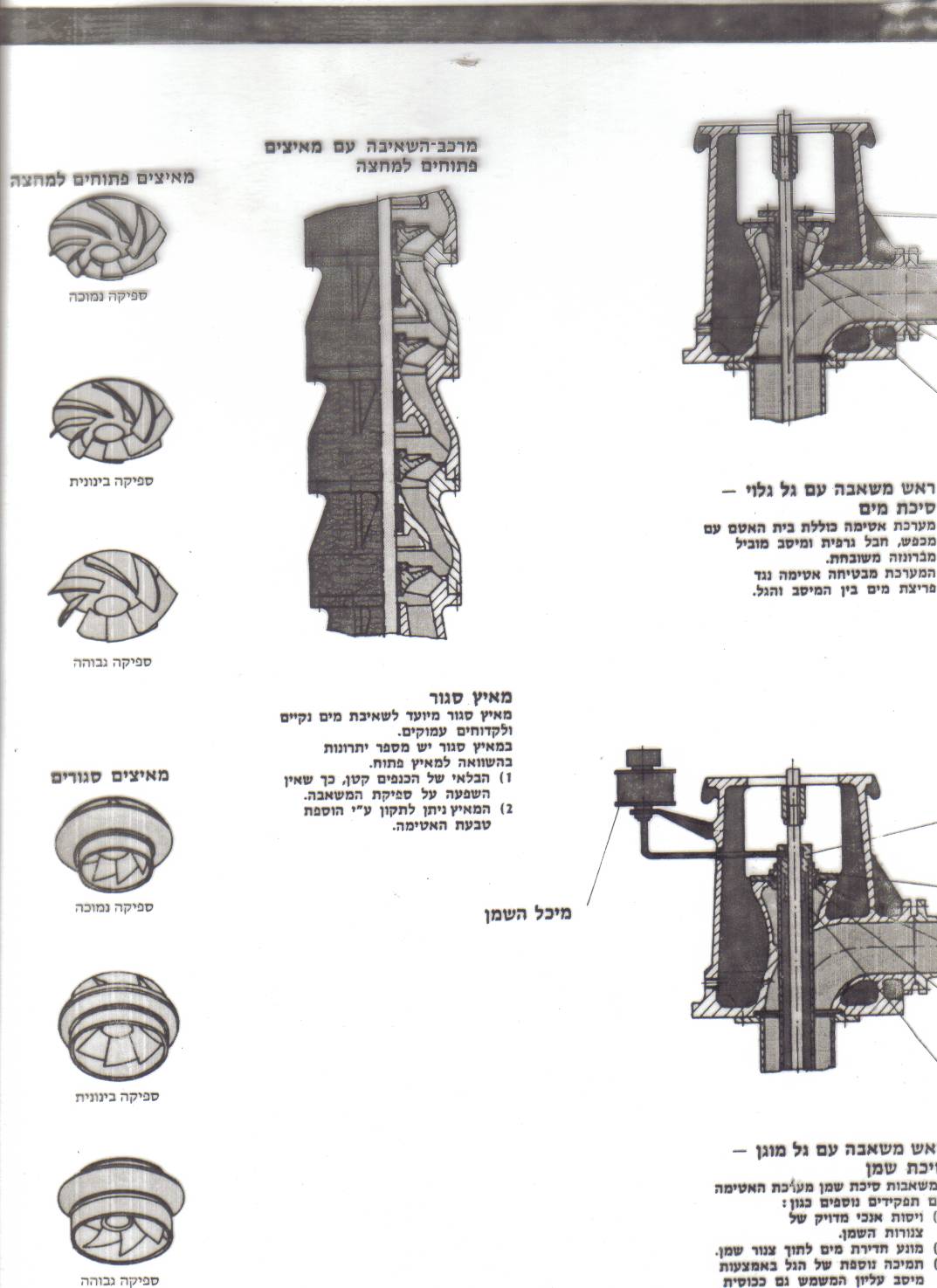 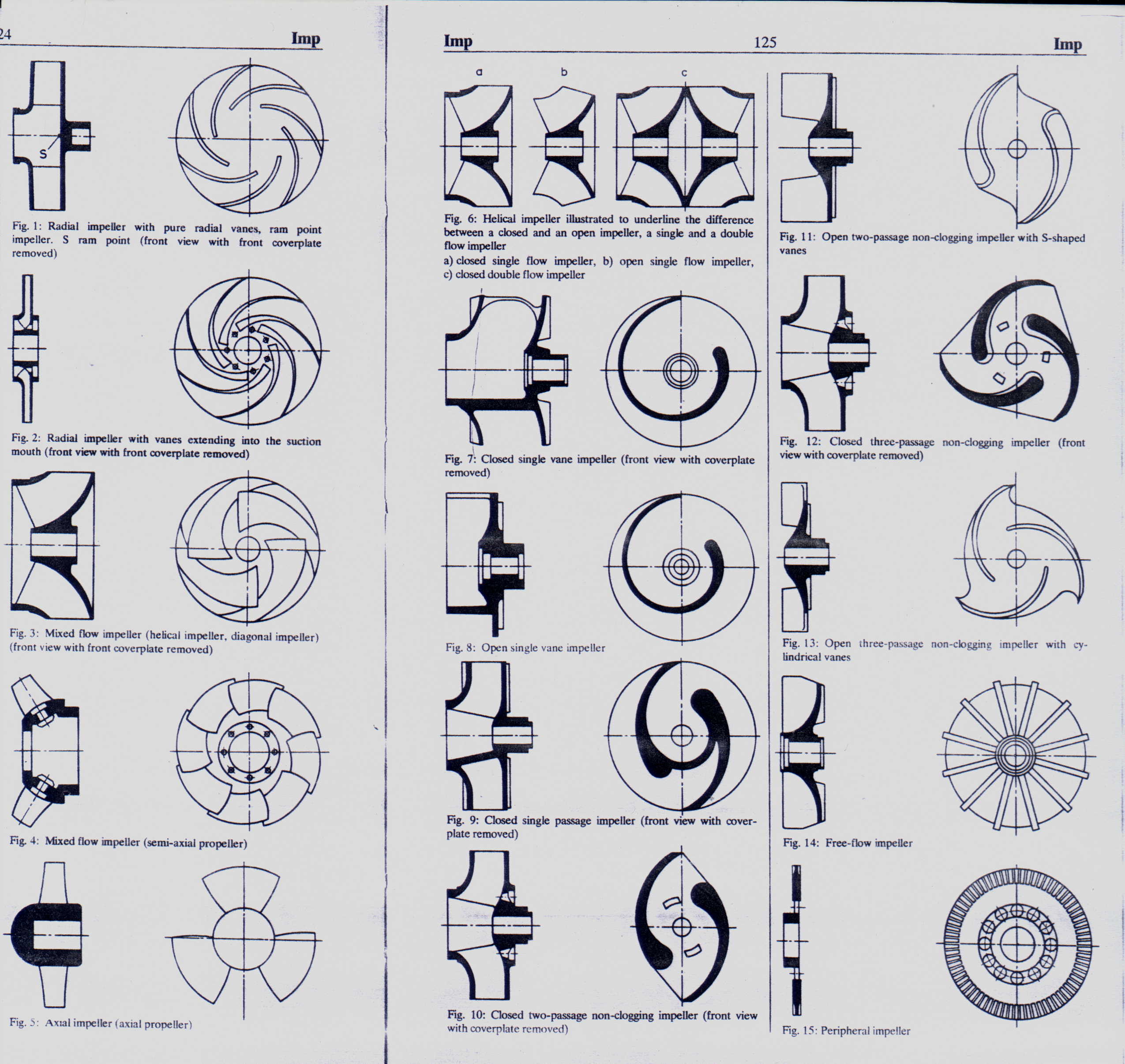 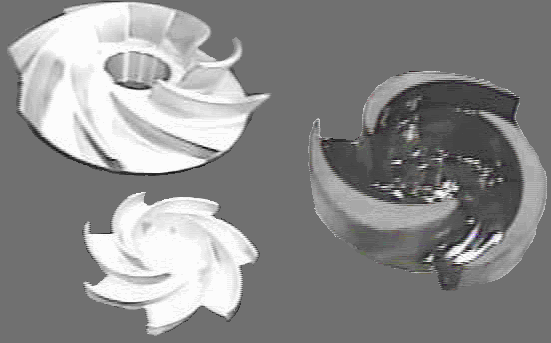 משאבה צנטריפוגלית רב דרגתית
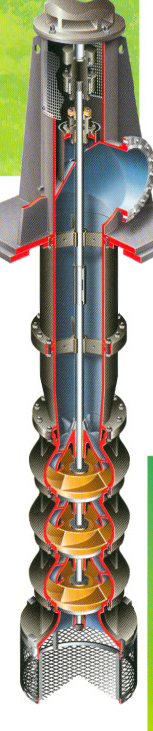 משאבה צנטריפוגלית
g=9.81
V²2-V²1
V=√2gH
H=
2g
V2
π×D
V2= n×
60
V1
ארבעת הנתונים המאפיינים משאבה צנטריפוגלית
Q  = ספיקה
H  = עומד
P  = הספק
η  = נצילות (יעילות)
Qספיקה =
יחידת נפח העוברת ביחידת זמן.
יחידות מקובלות:
                      מק"ש - m³/h
      ליטר/דקה - L/min
ליטר/שנייה - L/s
          גלון /דקה - GPM
מושגי ספיקה
ספיקה נומינלית – ספיקה נדרשת
   ספיקה אופטימאלית – ספיקה ביעילות מירבית
         ספיקה מרבית – ספיקה מקסימאלית
הספיקה נמדדת באמצעות :
 מדי מים מסוגים שונים
 מדידה נפחית – מיכלים
Hעומד =
העומד – יחידה המבטאת את האנרגיה הטעונה בנוזל.
העומד אינו תלוי במסה הניפחית של הנוזל להבדיל         מלחץ הנמדד באטמוספרות וסימנו – P.
במים העומד ≈ לחץ   
 P≈H מקדם מסה נפחית  γ=1
P  = הספק
הספק = כמות העבודה המושקעת או מתקבלת ביחידת זמן.
ההספק נמדד ביחידות אנרגיה:
 =קילו וואט Kw = כ"ס HP
1HP = 0.736 Kw
  1Kw = 1.36 HP
ההספק החשמלי הוא צורה אחת פרטית 
של ההספק הפיזיקלי.
η יעילות =
היחס בין ההספק המופק להספק המושקע
P יוצא
P נכנס
מופק P
מושקע P
היעילות נמדדת באחוזים
n =  מהירות סיבוב
מהירות הסיבוב =מספר סיבובים ליחידת זמן.
מהירות הסיבוב נמדדת ביחידות:
 
RPM  =  סיבובים \ דקה סל"ד
RPs  =  סיבובים \ שניה סל"ש
מהירות של מנוע חשמלי
מהירות המנוע החשמלי תלויה בתדר של מערכת החשמל, ובמספר זוגות הקטבים.
F =50 (Hz) בישראל תדר רשת החשמל -  
מכאן נובע שהמהירויות הנפוצות הן:
חישוב ההספק במערכות שאיבה
Q  = ספיקה (m³/h) 
H = עומד (m)
η  = נצילות  (%)
 P  = הספק ( (HP או  (Kw)
Q × H
PHP =
           270 × η
Q × H
PKw =
           367.2 × η
ההספק הנדרש על ציר המשאבה
P= Q x H× γ ×g
1000 × η
N. P.S.H
N =NET=נטו, נקי 
P = P0SITIVE =חיובי 
S = SUCTION = יניקה
H = HEAD =ראש
עומד יניקה חיובי נקי
NPSH
NPSH – נדרש:- עומד חיובי נקי הנדרש לעבודה תקינה של המשאבה.(נתוני יצרן)
NPSH – מצוי:- העומד שמצוי בשטח וניתן לחישוב.
NPSH–נדרשNPSH ≥   מצוי
המשאבה תעבוד תקין.
NPSH–נדרש > NPSH מצוי
המשאבה לא תעבוד תקין. 
לא תשאב בכלל או יוצר נזק למשאבה.
- מצוי NPSH חישוב
P0 הפרש הלחץ
Hb ברומטרי
Hv לחץ אדים
H∆ בצנרת יניקה
H רום טופוגרפי
לוח לחץ אדים
10ºc         0.18 m
ºc         0.30 m 20
ºc         0.70 m 40
ºc         6.00 m 90
ºc         10.0 m 100
ºc         52.0 m 150
ºc        100.0 m170
דוגמא
משאבה שואבת מהכינרת
צינור השאיבה:  קוטר: "10= ø
מקדם חיכוך  פלדה: C=100  אורך: מטר L=250
גובה ציר המשאבה: 3 מטר מפני המים
נקודות על עקומת העבודה
10 – 3.0 – 0.5 – 0.3 = 6.2
6.2 > 2.0

10 – 3.0 – 1.0 – 0.3 = 5.7    
5.7 > 2.4

10 – 3.0 – 1.75 – 0.3 = 4.95
4.95 > 2.6

10 – 3.0 – 2.5 – 0.3 = 4.2
4.2 > 3.9

10 – 3.0 – 2.5 – 0.7 = 3.8
3.8 < 3.9
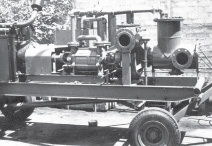 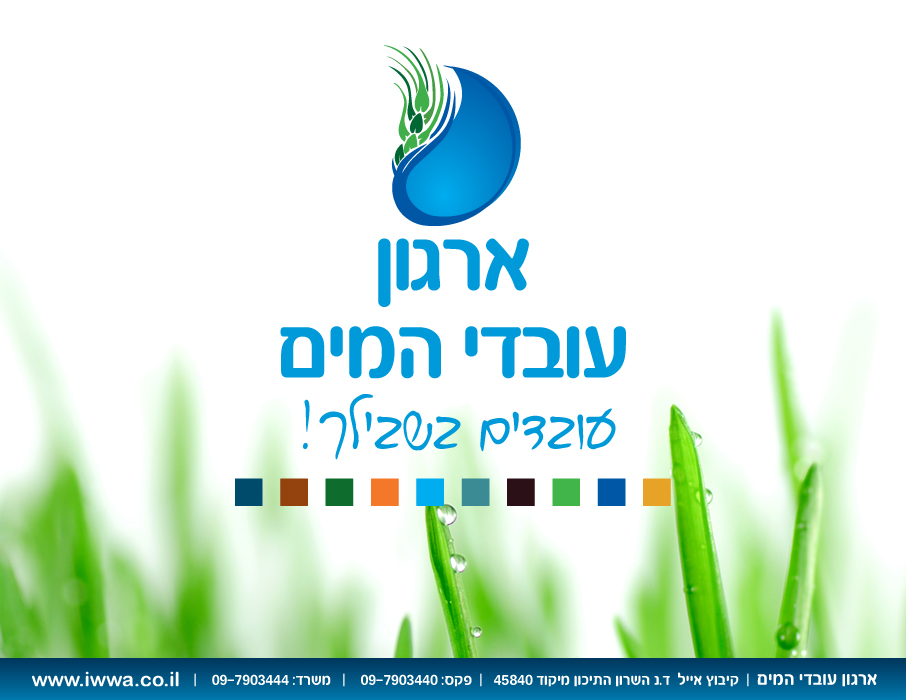